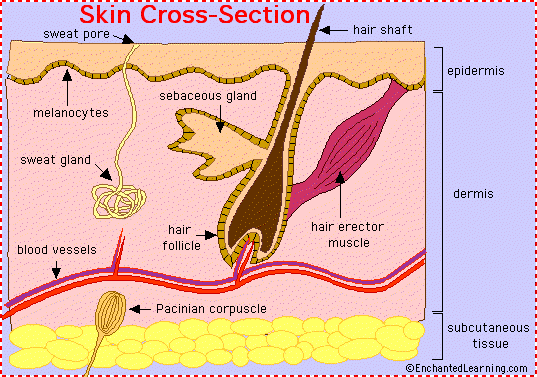 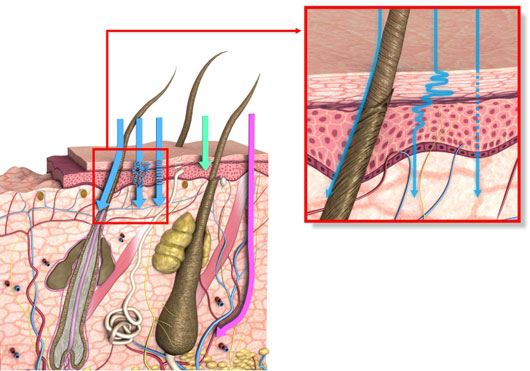 Penetration (blue arrows) is the entry of a substance into a particular layer or structure such as the entrance of a compound into the stratum corneum.
2. Permeation (green arrow) is the   penetration through one layer into another, which is both functionally and structurally different from the first layer.
3. Reabsorption( Pink arrow)-  uptake of system into the vascular system
Skin creams classified as:
Make up creams( o/w) emulsion- vanishing creams
Cleansing creams-( w/o) emulsion 
Creams for winter ( w/o emulsion )- cold cream
Creams for dry skin 
All purpose cream
Night cream
Skin protective and hand creams
Pond’s Type o/w Face Cream